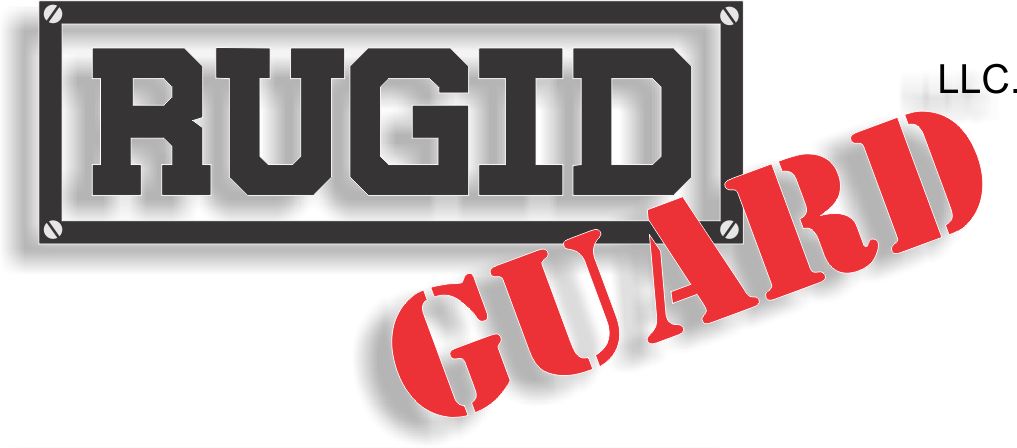 Specialized Coatings for Individualized Needs
The Rugid Guard System
We are the INDUSTRY LEADER 
with over 1,300 
Fueling Station INSTALLATIONS!

Rugid Guard, LLC has developed a protective process to refurbish your steel and concrete needs. 

Our fuel island repair process involves refurbishment to the metal curb and concrete. The entire island is sprayed with a high tensile strength industrial coating. Our specially formulated coating is designed to seal the surface and prevent further rust and corrosion. 

Rugid Guard protects your islands from petro-chemicals such as gasoline and oil. Our coatings are UV stable, impervious to salt and have a safe anti-skid surface for your customers.
Petroleum Coatings
Before Rugid Guard
After Rugid Guard
Custom Color Combinations
Phillips 66 
Before Rugid Guard
Phillips 66  
Silver & Gray
Protective Coating Applications
Gas and Diesel Islands
Sidewalk Curbing & Sidewalk Pad
Commercial Tankers
Fuel Tank Storage
Generator Tanks
Decorative Coatings
Waterproof Coatings
Generator Tank Coatings
Generator Pedestal Tank
Before Rugid Guard
After Rugid Guard Application
Sidewalk Curbing Repairs
We will replace metal as needed
Completed Sidewalk Curbing Repair
We know you your station is Important to you!
We create a cleaner and safer appearance for your customers

Islands are returned to service immediately upon completion

Easy to maintain – Simply power wash with mild degreasers

5 Year Warranty!  Against warping, bubbling, color fade and 
                                 rust bleed-thru
Dangerous Twisted Metal?We Can Fix That!
Rugid Guard creates a safe, clean environment for your customer
The Rugid Guard Process
Rugid Guard will remove 
existing paint and rust.
It’s All In The Prep
Replace metal and fiberglass as needed
Primed and Ready to Spray!
We will protect the surrounding
surfaces prior to the spray application